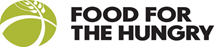 Bidders’ Orientation
Outline 
Valid registration documents 
Bill of Quantity (BOQ) for each Lot (lot 1, 2 & 3)
Implementation work plan (work schedule)
Valid registration documents
The bidder must provide the following: 
Supplier or business’s name
Registration number
Address/business location 
Contact person & phone number 
Note that bidder must submit the copies of company registration documents.
Bill of Quantities (BOQ) for each Lot (lot 1, 2 & 3)
We believe the bidder has engineer(s)/contacts on ground who can visit the sites & develop BOQ. 
While developing BOQ at the site by checking areas of renovation, bidders can also guide themselves with TOR provided. 
The BOQ should include S/No., description, unit, quantity, rate & total amount in USD
Each lot must have its own BOQ
Implementation work plan (work schedule)
Bidder should indicate clearly when to start and finish the work 
You can use your own format as long it contains: activity description, start and end date
Cont’d
This orientation to the prospective bidders can be done physically at the different FH offices before bids submission and visit to the construction side at the 3 schools or through online by clicking the bellow link: http//meet.google.com/roa-pjqo-rcf